ВСЕРОССИЙСКАЯ АКЦИЯ
«БЕЗОПАСНАЯ ДОРОГА. 
ГРАМОТА ДЛЯ ДЕТЕЙ И РОДИТЕЛЕЙ.
Что надо знать родителям об особенностях поведения детей на дороге с учетом их психофизиологических условий развития.
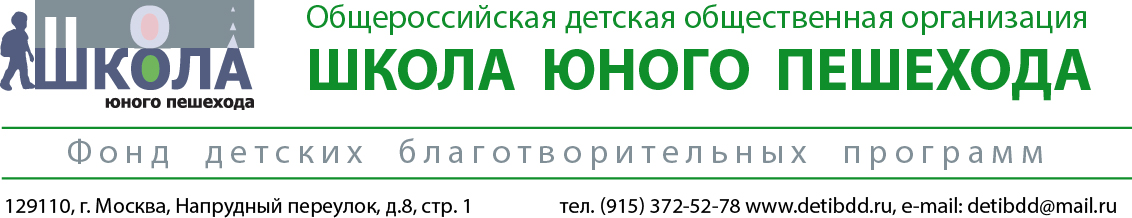 «Дети — это не взрослые в миниатюре. Их реакция на опасность очень отличается от нашей». 
                                                                                                
Дюваль, франц. психолог
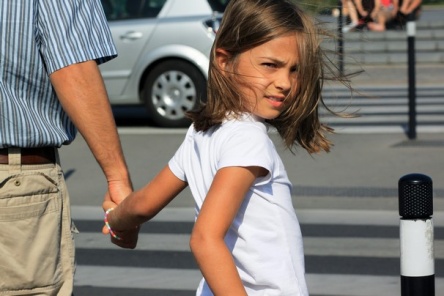 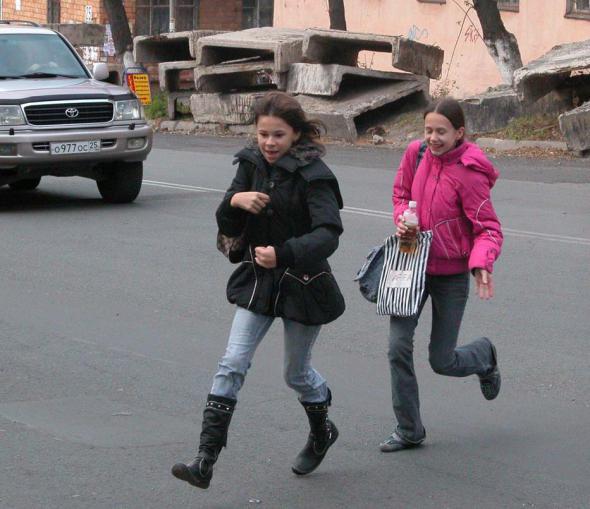 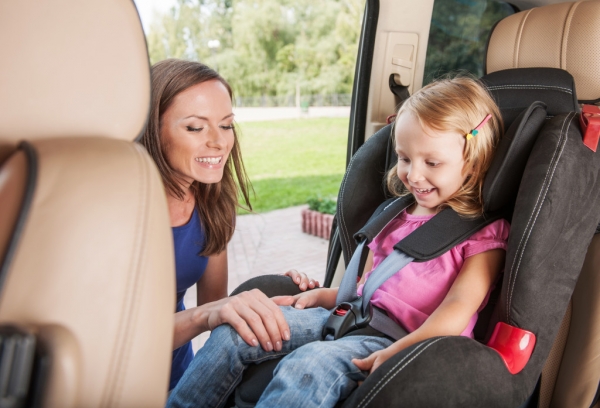 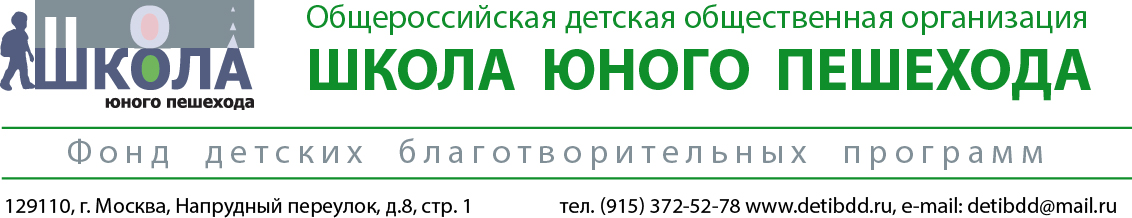 Психофизиологические особенности детей, определяющие их  поведение на дороге.
Дети иначе, чем взрослые переходят дорогу.
Взрослые, подходя к проезжей части, уже издалека  наблюдают и оценивают создавшуюся ситуацию. Дети же начинают наблюдение, только подойдя  к краю проезжей части или уже находясь на ней. В результате – мозг ребенка  не успевает переварить информацию и дать правильную команду к действию.
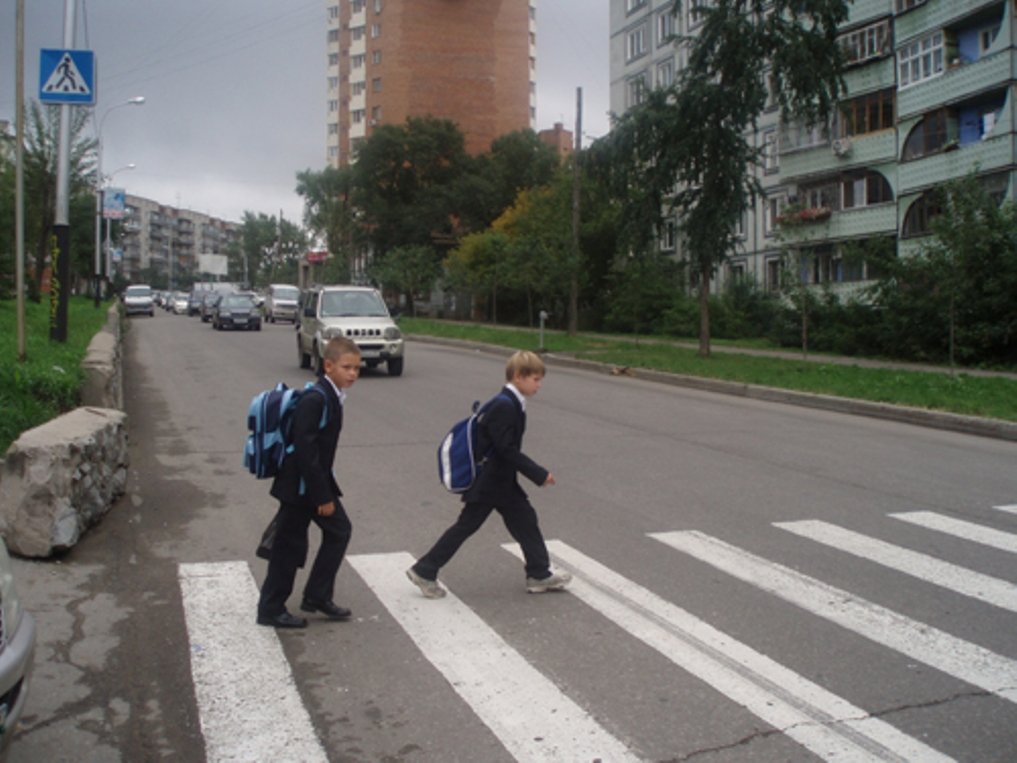 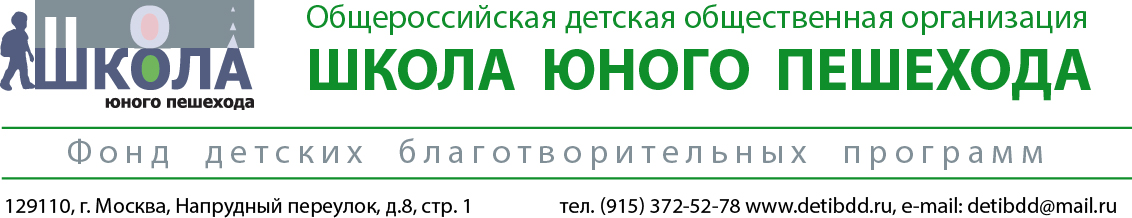 Дети младшего возраста переносят в реальный мир свои представления из микромира игрушек.
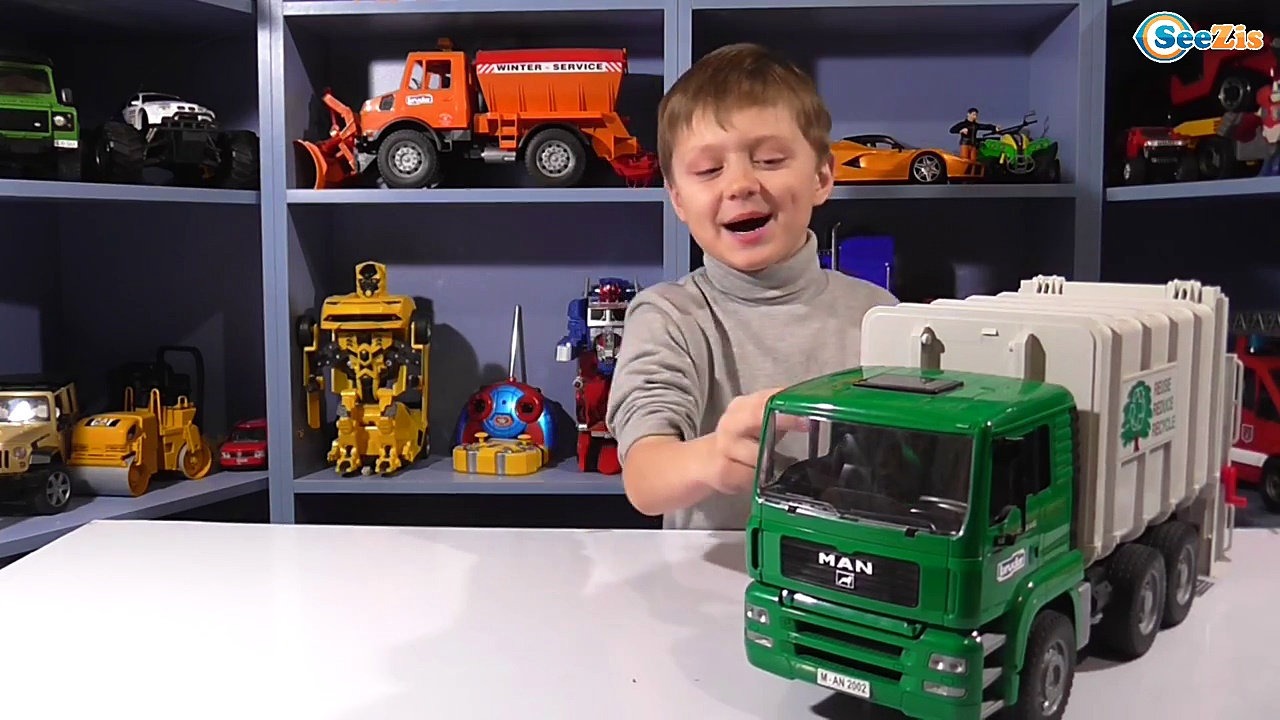 Они не осознают, что реальные транспортные средства не могут в действительности останавливаться на месте так же мгновенно, как и игрушечные.
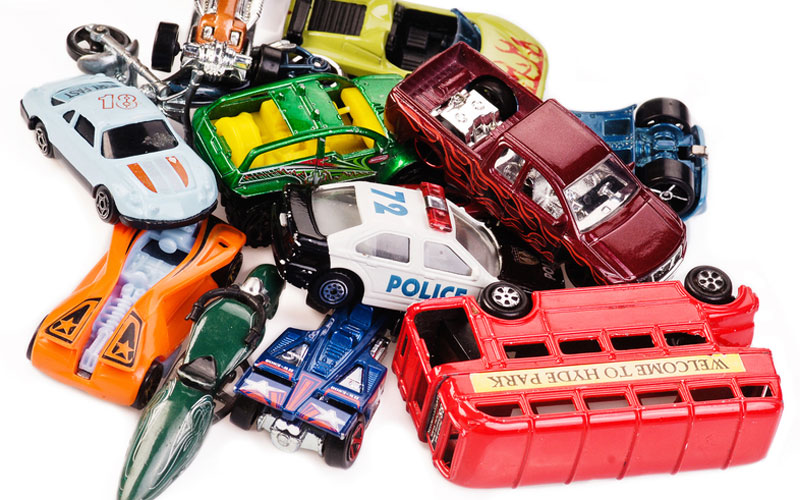 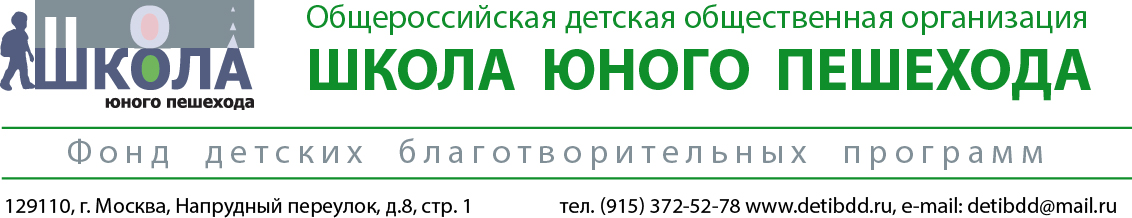 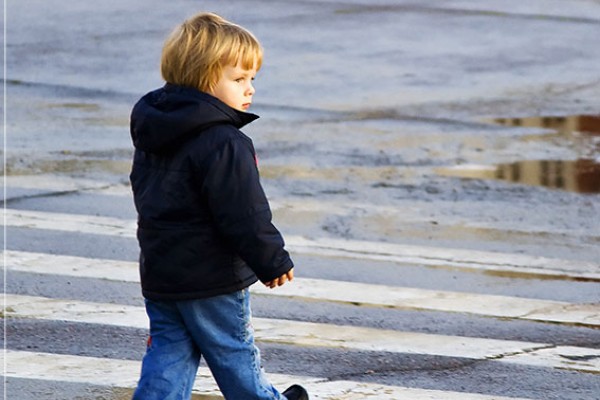 Рост ребенка – серьезное препятствие для обзора окружающей обстановки.
Из-за стоящих транспортных средств ему не видно, что делается на дороге, в тоже время он сам не виден из-за машин водителям.
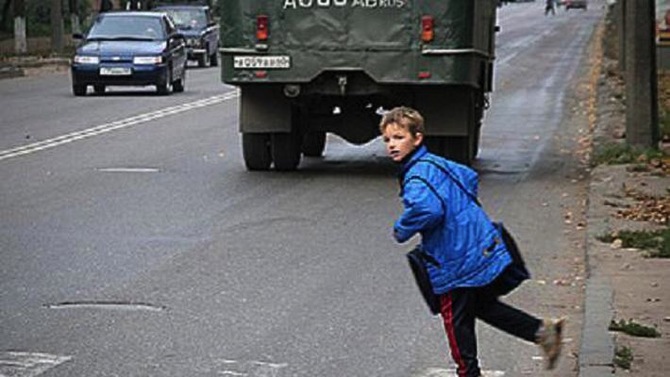 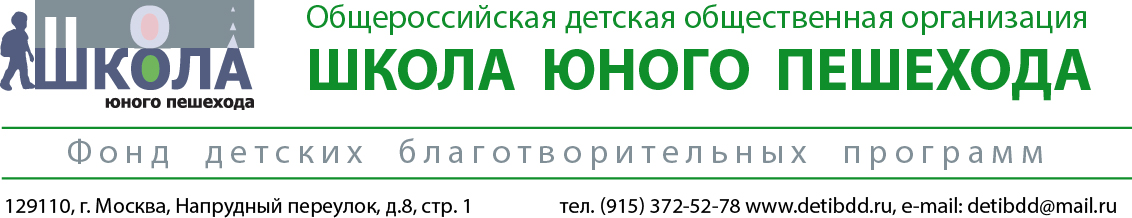 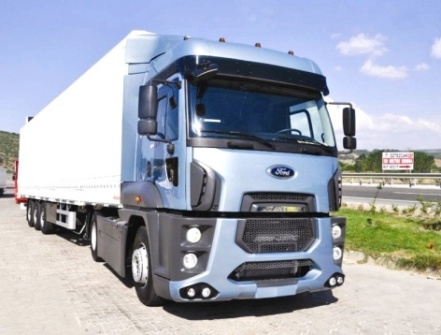 Оценка движущегося транспорта подвержена влиянию контрастов.
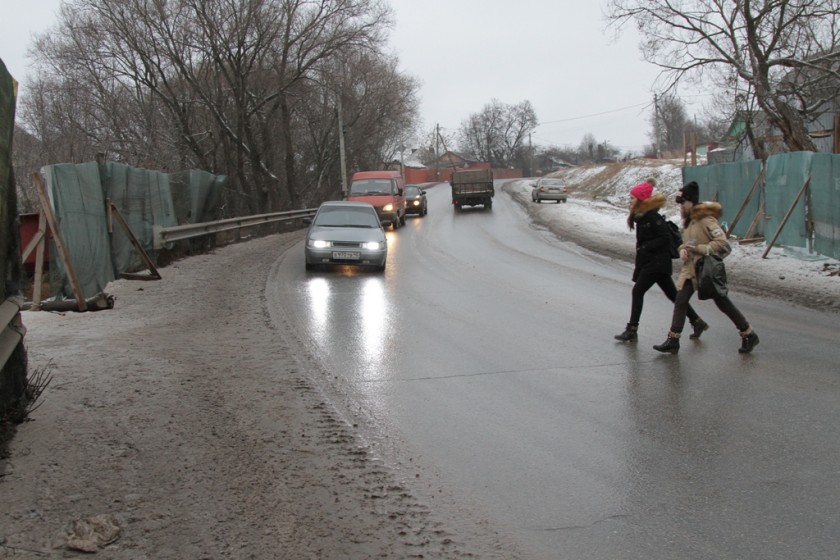 Чем больше транспортное средство, тем быстрее дети  представляют его движение. При приближении большого грузовика, даже если он движется с небольшой скоростью, ребенок реже рискует пересекать проезжую часть, однако недооценивает опасность небольшой машины, движущейся с большой скоростью.
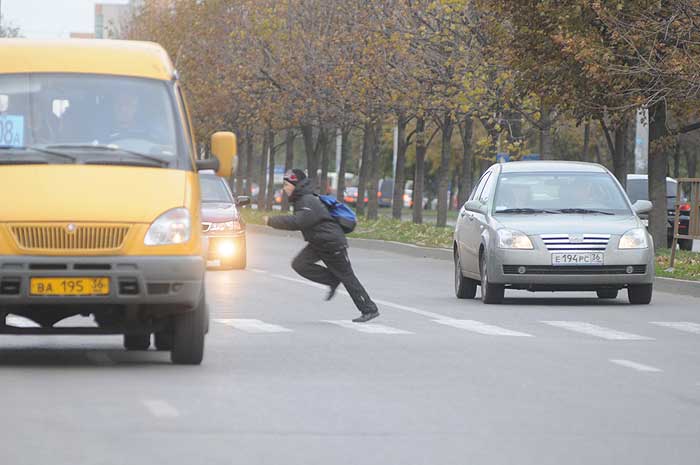 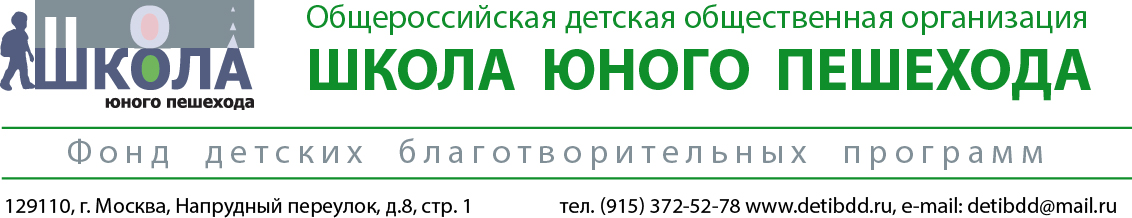 Поле зрения у детей на 15-20% уже, чем у взрослых.
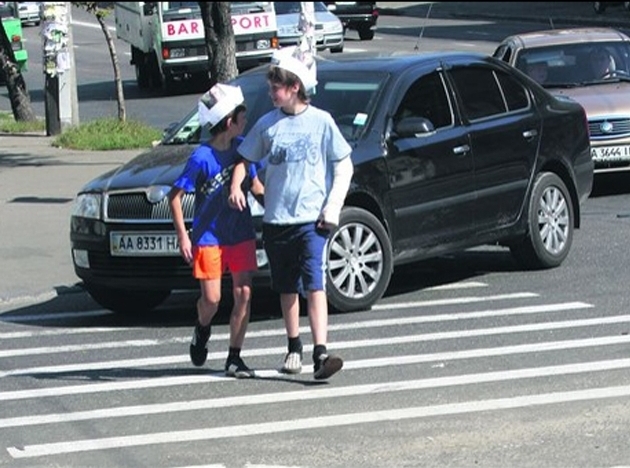 Поэтому транспортные средства слева и справа остаются ребенком не замеченными. Он видит только то, что находится напротив.
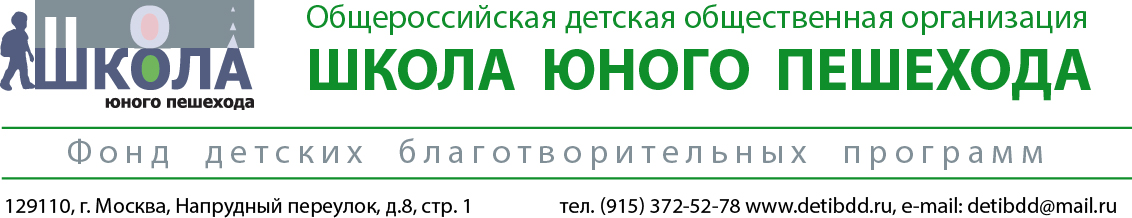 Ребенок до 8 лет плохо распознает источники звуков.
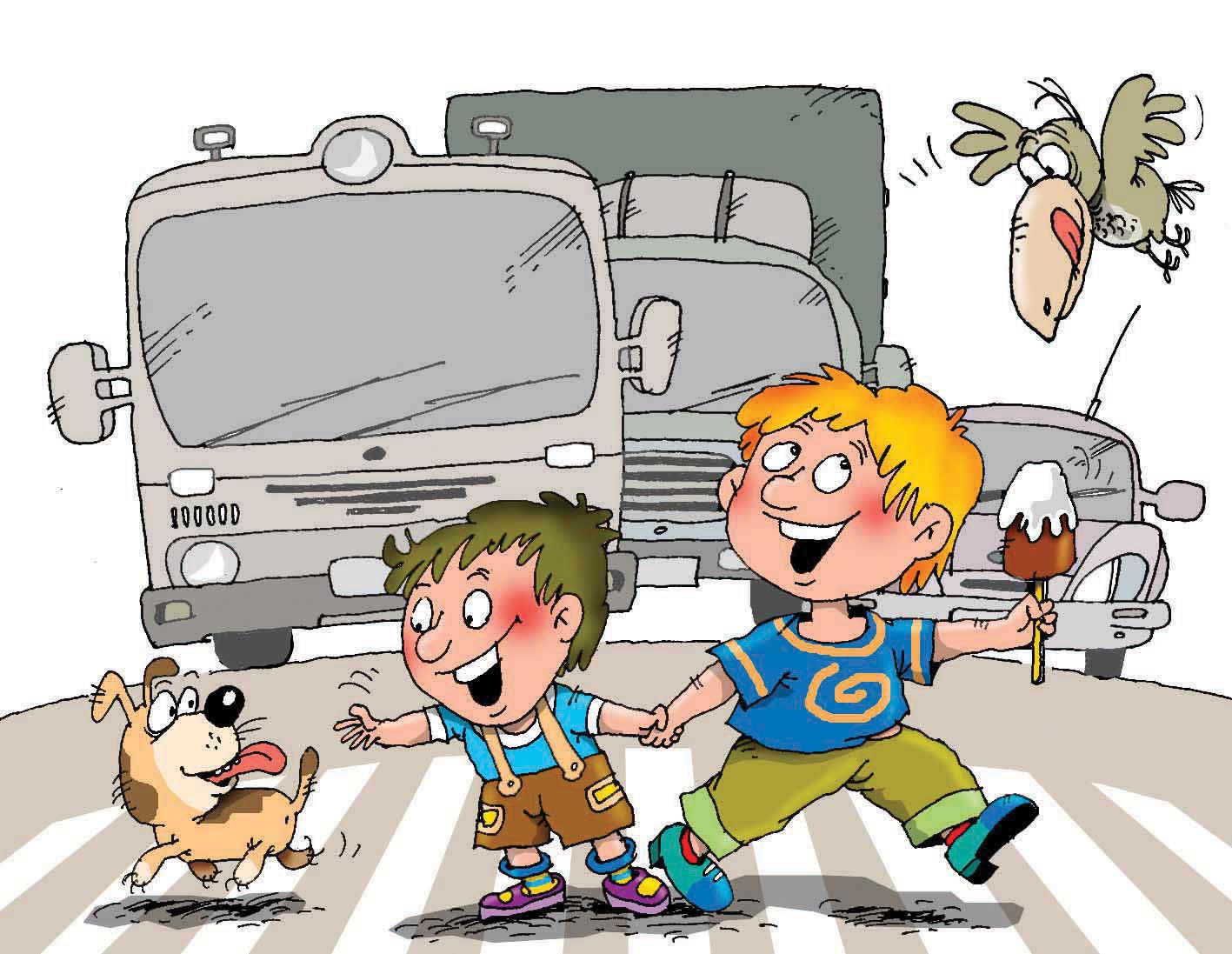 Ребенок слышит только те звуки, которые ему интересны. 
Детям трудно определить, откуда доносится шум приближающегося транспортного средства.
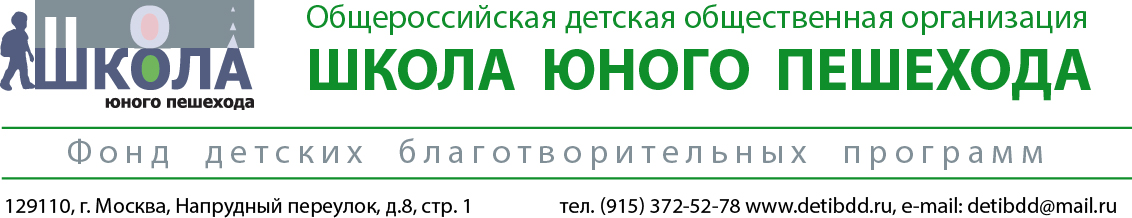 Реакция у ребенка, по сравнению со взрослыми, более замедленная.
Взрослому, чтобы отреагировать на опасность требуется 0,8 - 1 сек., 
Ребенку необходимо 3 - 4 сек.,
Чтобы отличить движущийся автомобиль от стоящего, семилетнему ребенку требуется до 4 секунд!
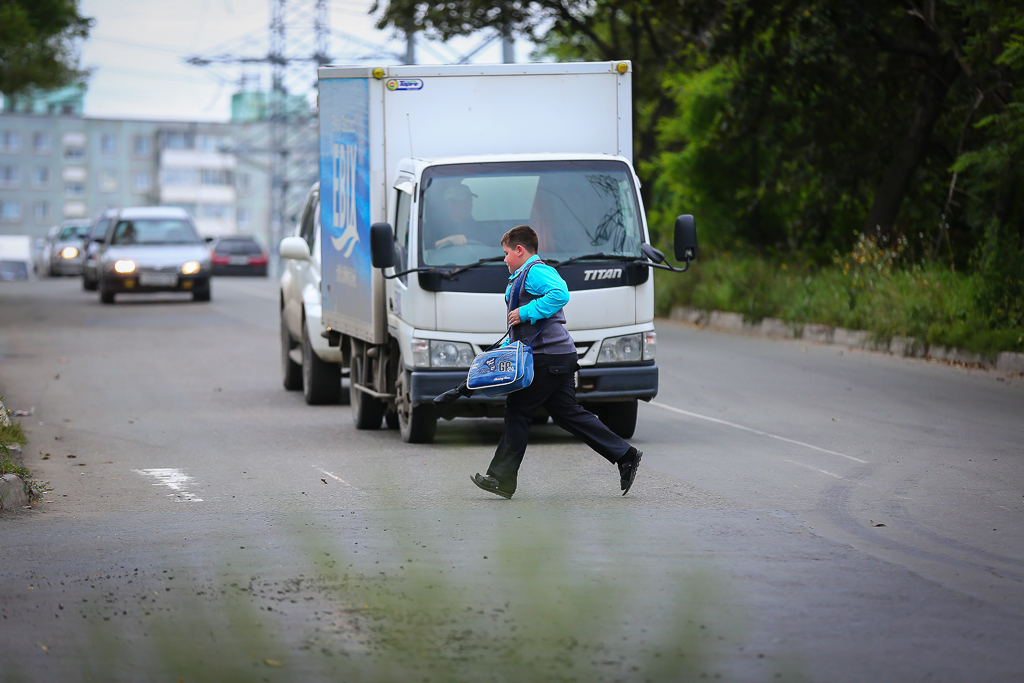 Такое промедление может оказаться опасным для жизни!
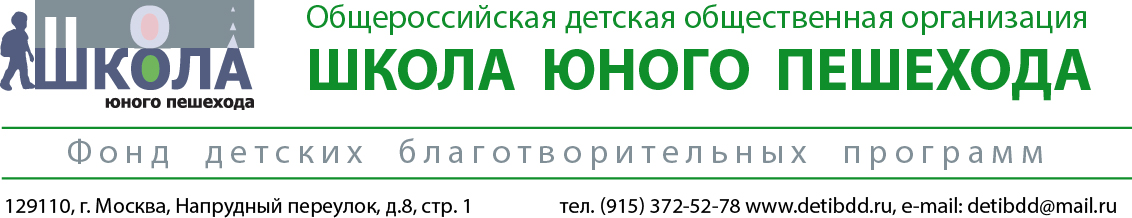 Дети не в состоянии на бегу сразу же остановиться.
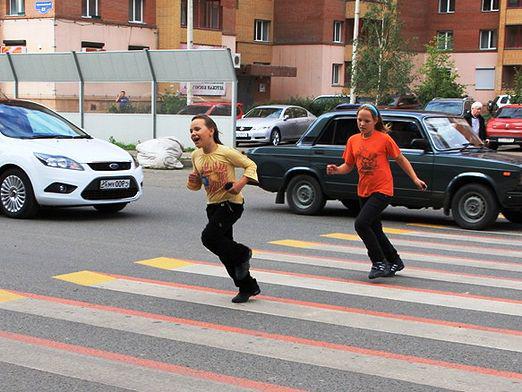 Поэтому на крик родителей или сигнал автомобиля они реагируют со значительным опозданием.
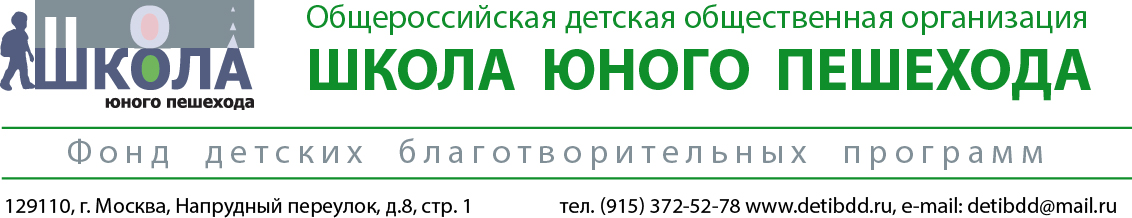 Дети эмоциональны и импульсивны.
Их внимание концентрируется  не на предметах, представляющих опасность, а на тех, которые в данный момент интересуют его больше  всего.
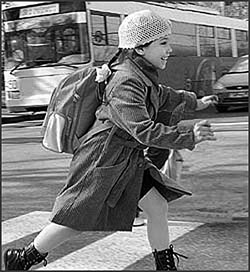 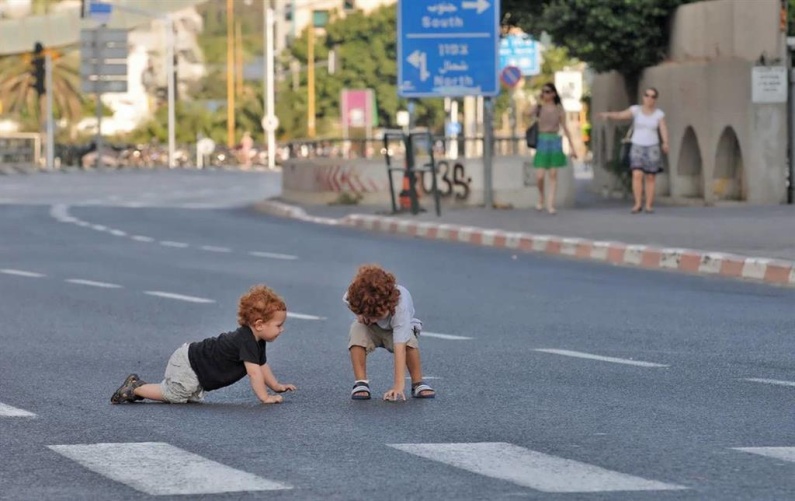 Заметив предмет или человека, который привлекает его внимание, ребенок может устремиться к ним, забыв обо всем на свете.
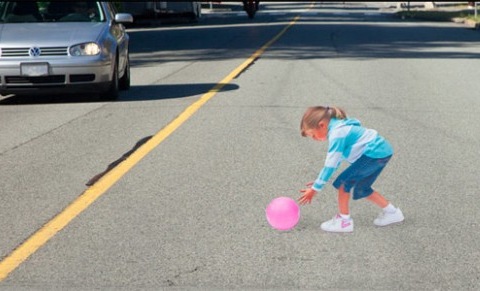 Догнать приятеля, уже перешедшего на другую сторону дороги, или подобрать укатившийся мячик для ребенка гораздо важнее, чем надвигающееся транспортное средство.
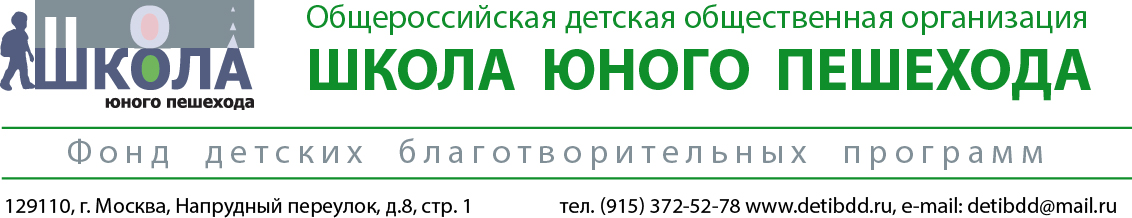 Надежная ориентация «налево» и «направо» приобретается не ранее чем в 7-8-летнем возрасте, а во многих случаях и позже.
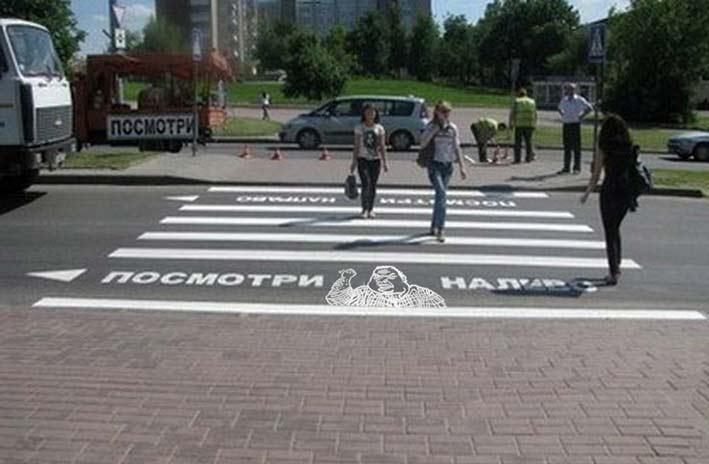 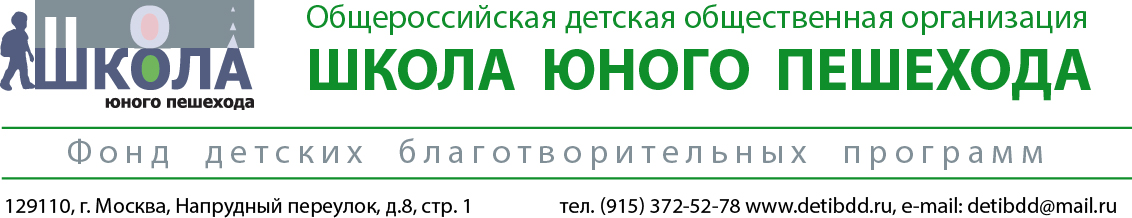 Родители, помните последовательность и терпеливость в обучении  – залог безопасности ваших детей!
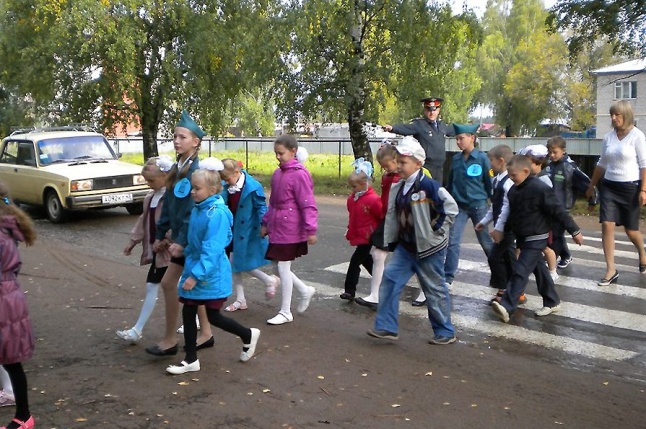 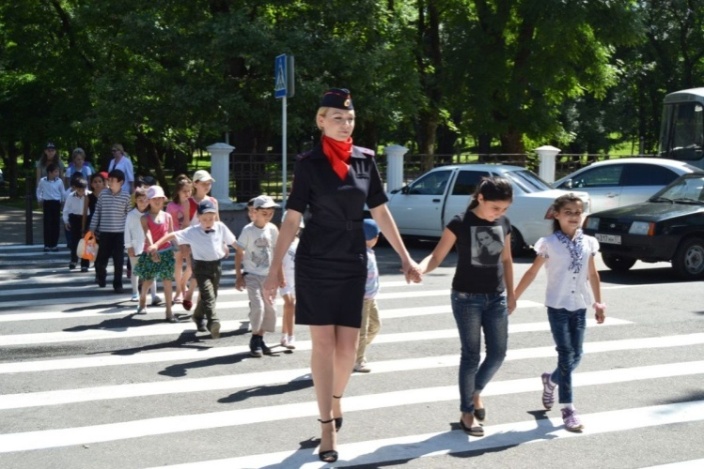 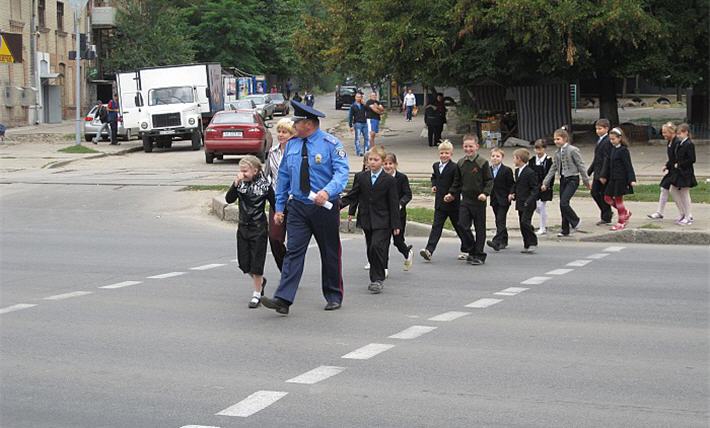 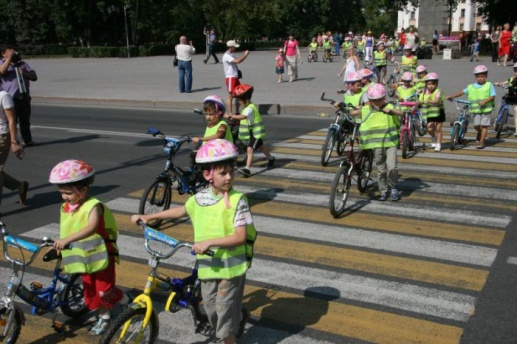 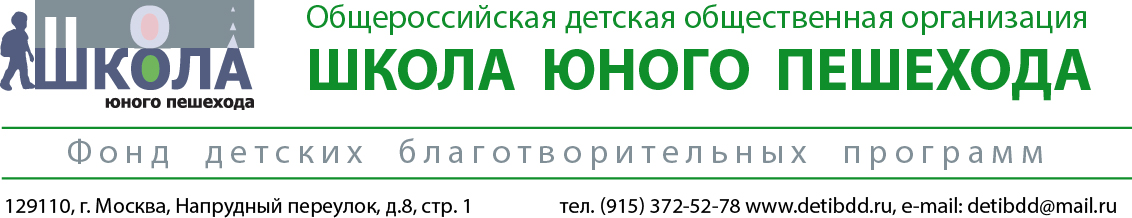 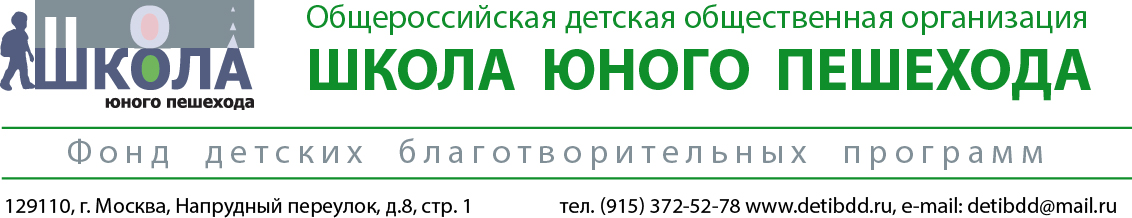 АКЦИЯ ОРГАНИЗОВАНА ОБЩЕРОССИЙСКОЙ ДЕТСКОЙ ОБЩЕСТВЕННОЙ ОРГАНИЗАЦИЕЙ «ШКОЛА ЮНОГО ПЕШЕХОДА»
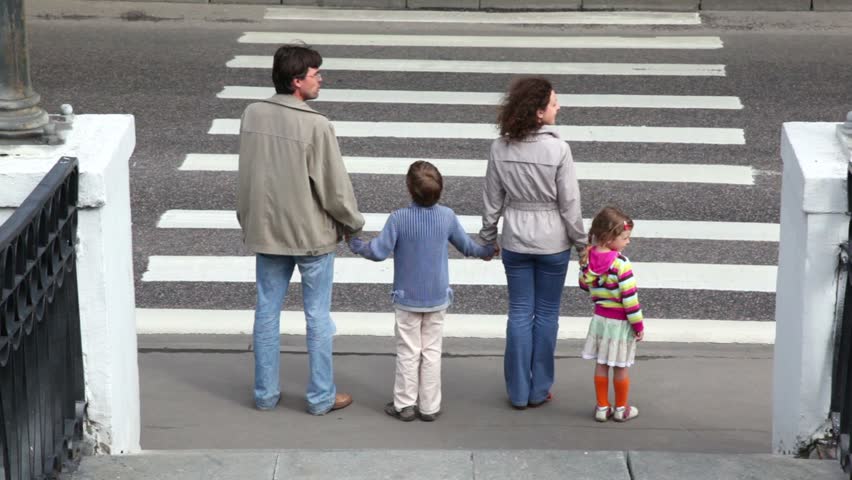 Направления деятельности  
«Школы юного пешехода»:
Программное обучение;
Социальное направление;
Творческое направление;
«Урок» с родителями.
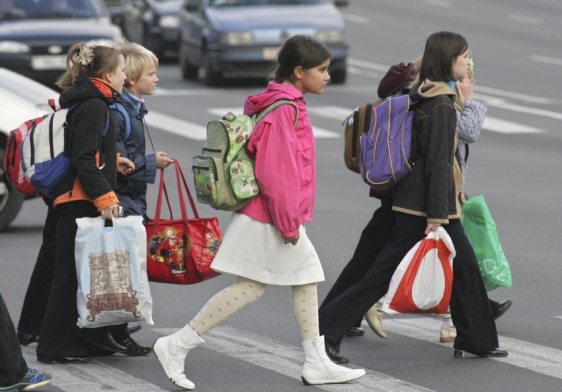 Программное обучение.  «Путешествие на зеленый свет».
Проводится на базе обучающего пособия «Путешествие на зеленый свет» - курса для детей младшего школьного возраста, состоящего из 12 ежемесячных изданий. К каждому номеру прилагается рабочая тетрадь.
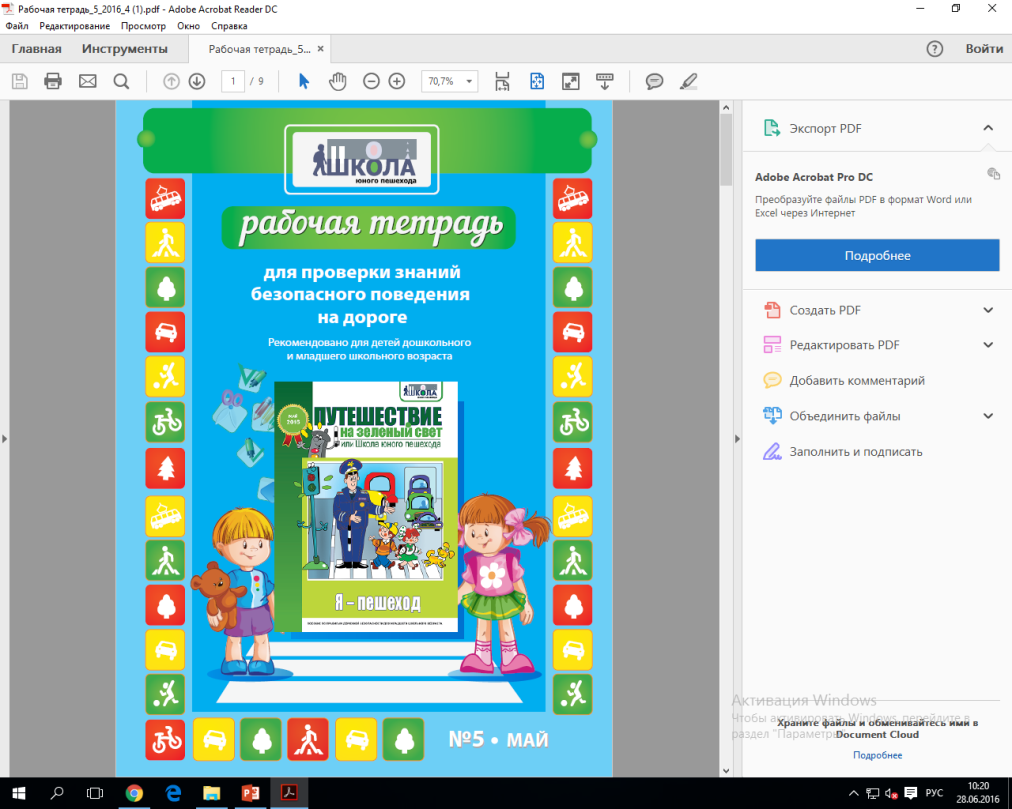 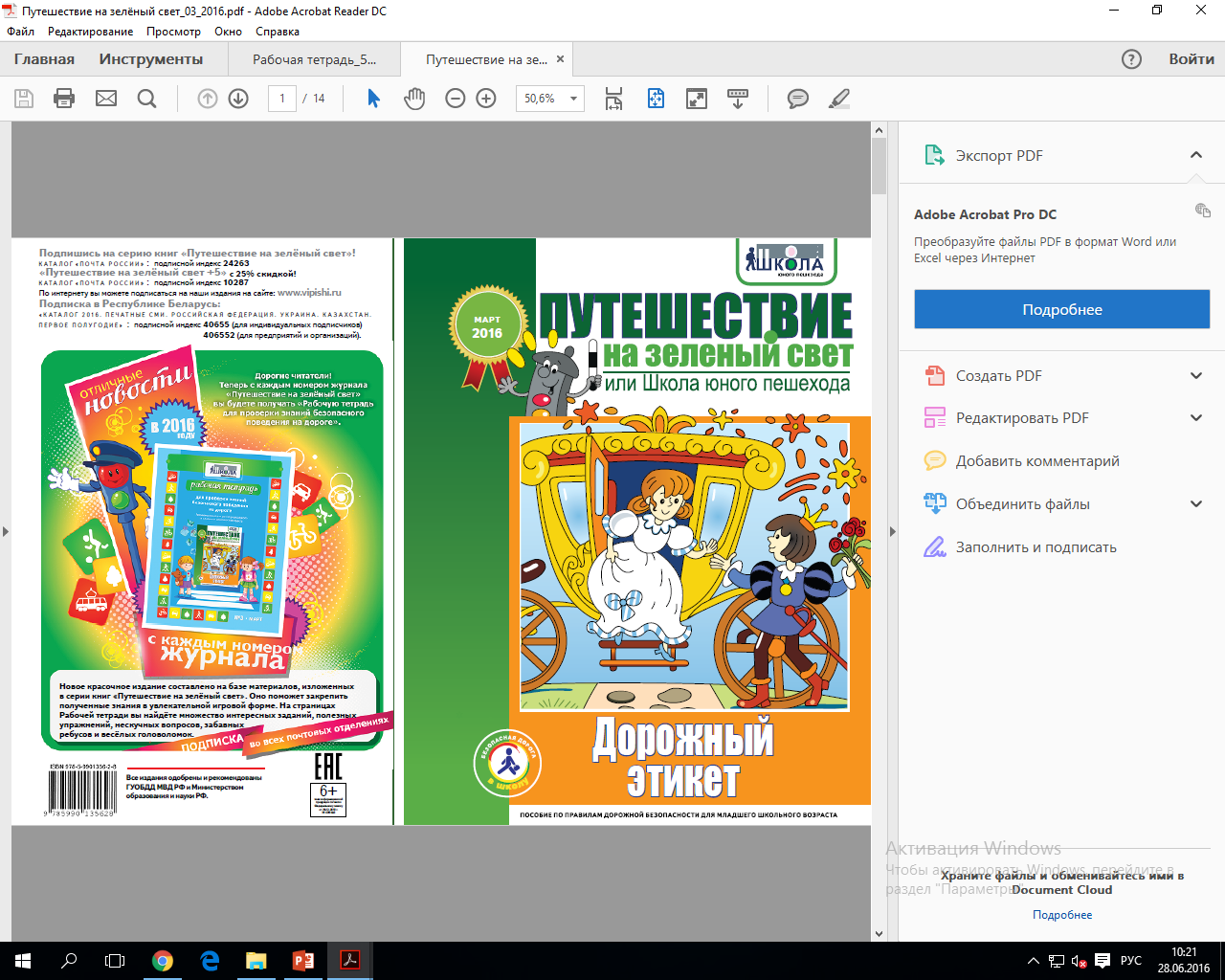 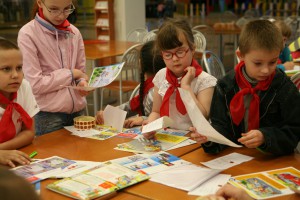 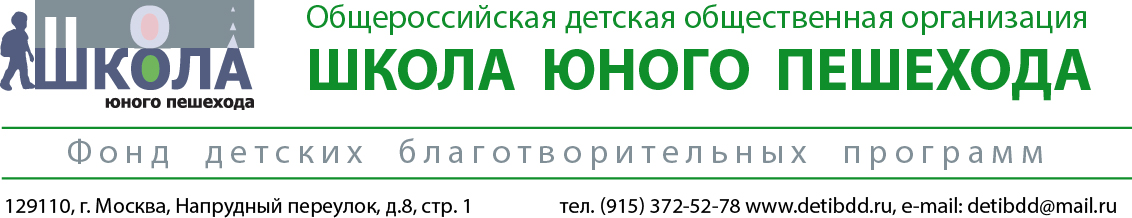 Социальное направление.
Организация и проведение акций, которые позволяют ребенку  на практике применить полученные знания, почувствовать себя носителем пропаганды соблюдения правил дорожного движения.
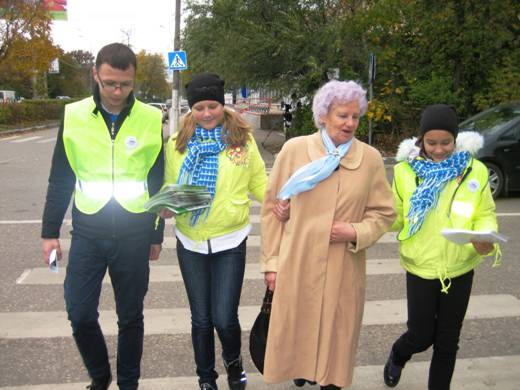 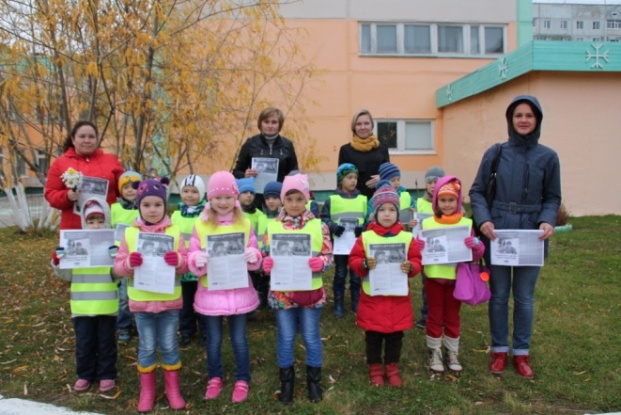 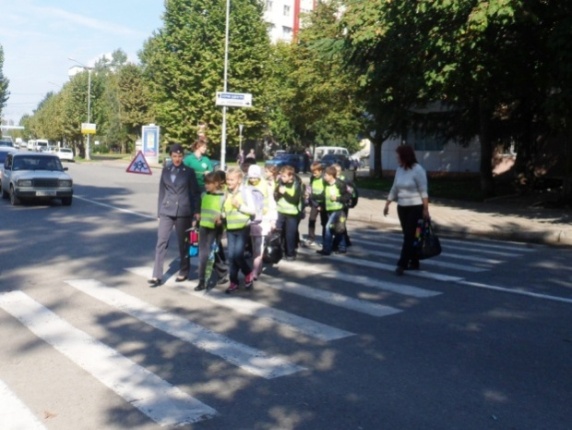 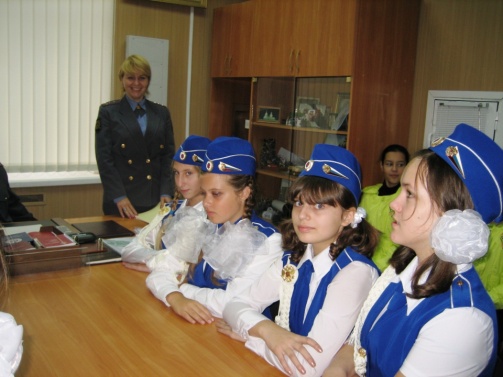 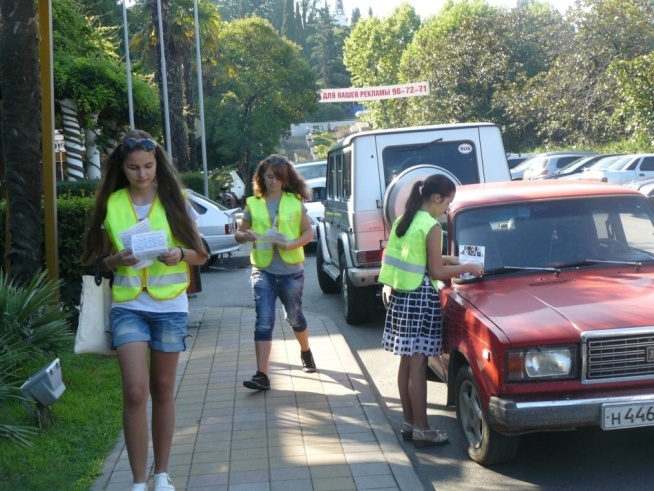 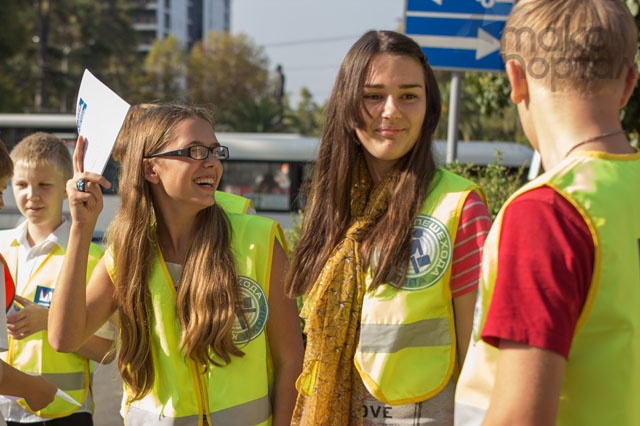 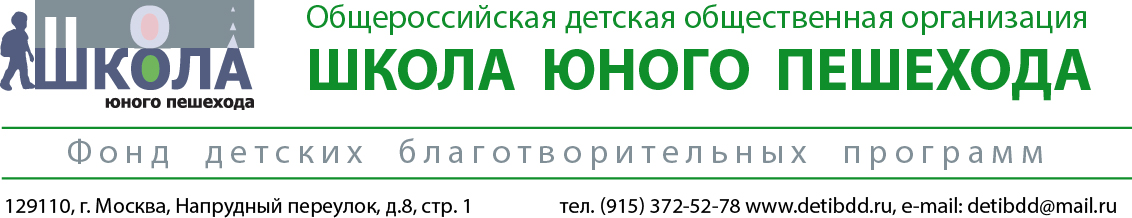 Творческое направление.
Рисунки, фотографии, поделки и другие работы.   Реализуется через разнообразные конкурсы.
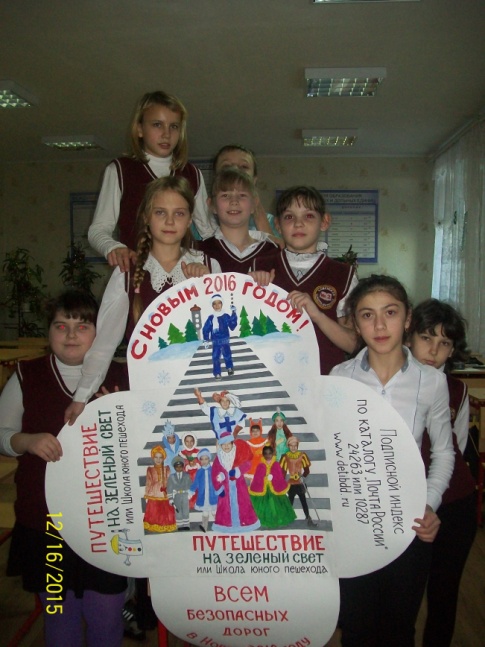 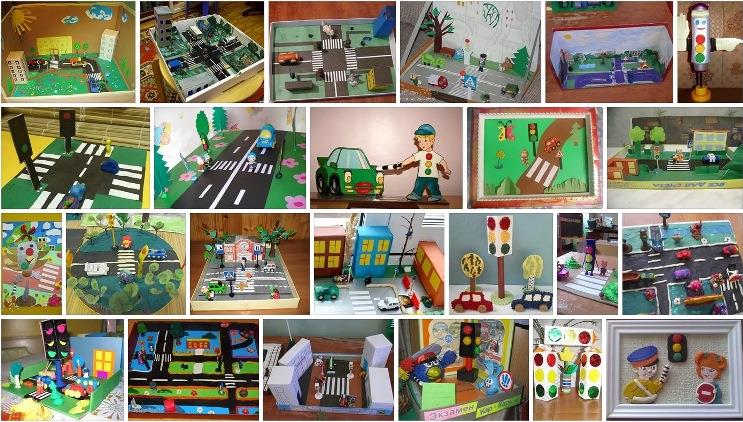 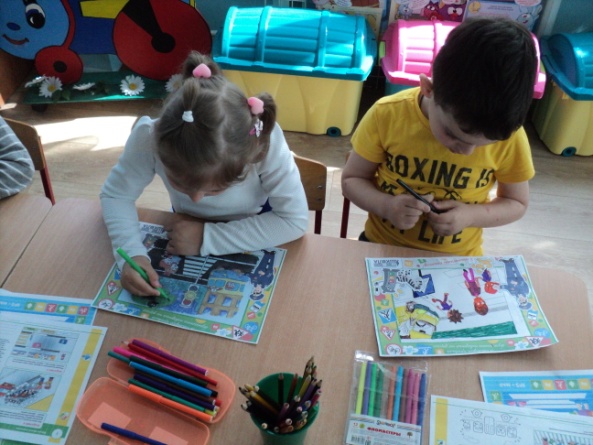 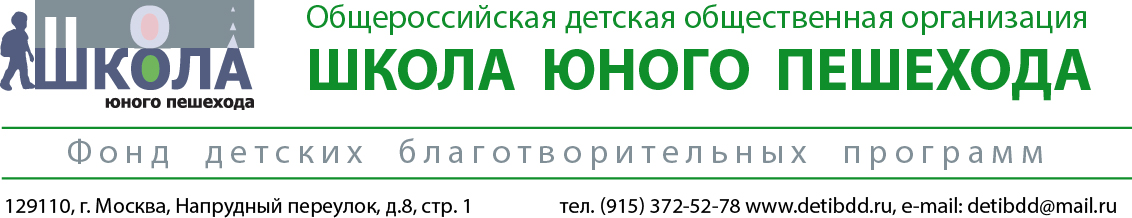 Уроки для родителей.
Это направление вовлечения родителей в процесс обучения детей безопасности на дороге и одновременно повышение их компетентности в вопросах дорожной безопасности.
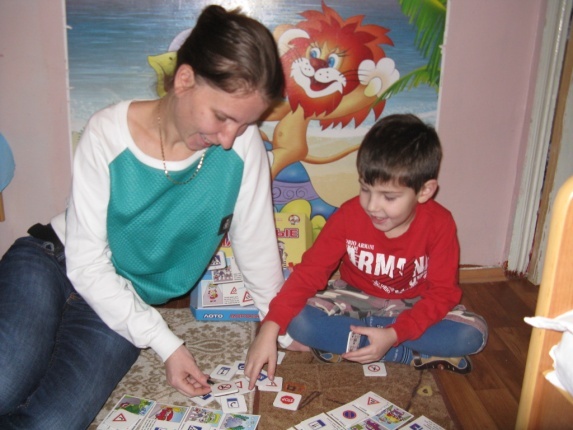 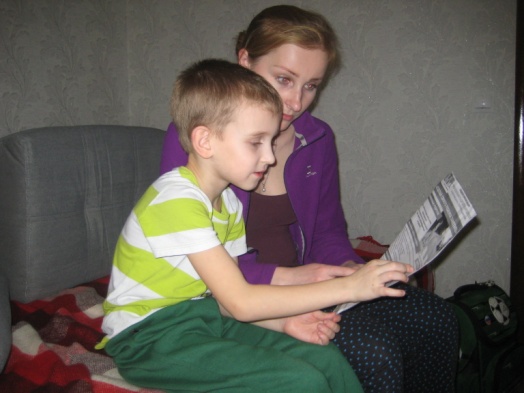 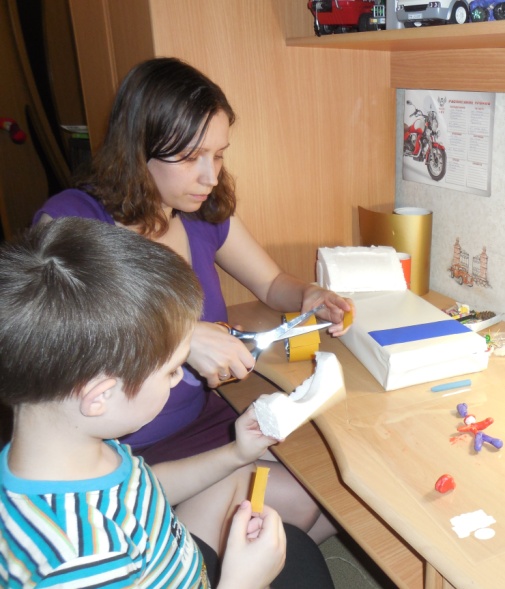 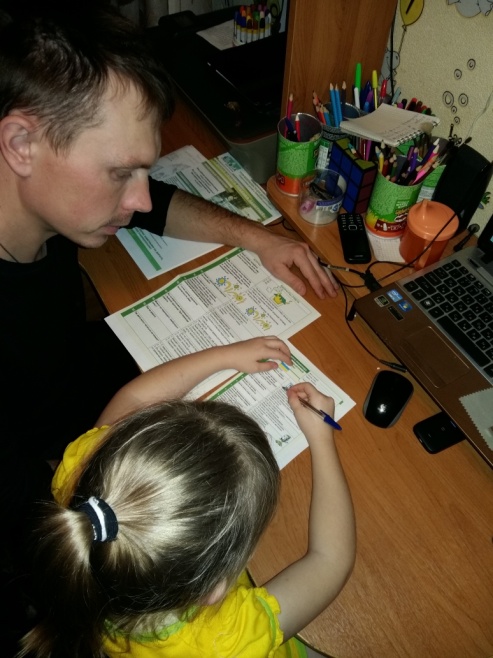 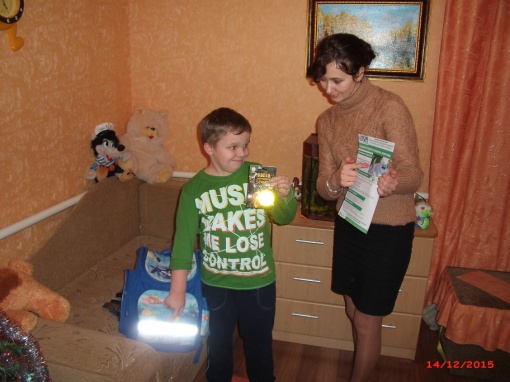 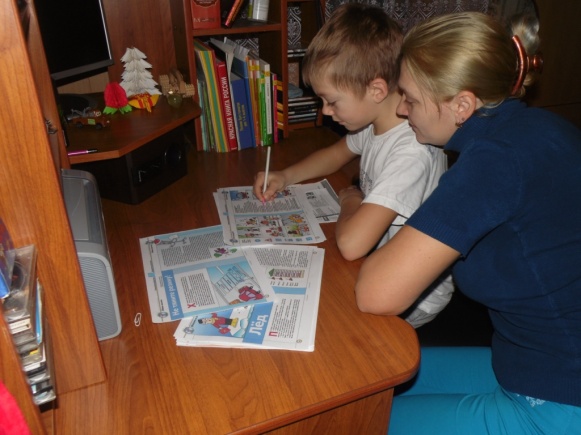 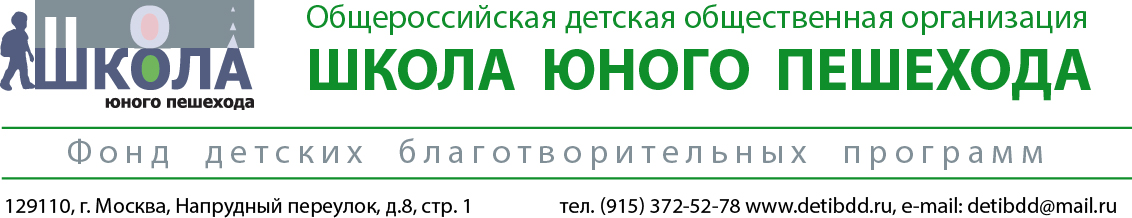 Уважаемые родители!
Успех профилактики детского дорожного травматизма во многом зависит от Вашей сознательности, личной культуры и дисциплинированности. Будьте примером для Вашего ребенка!
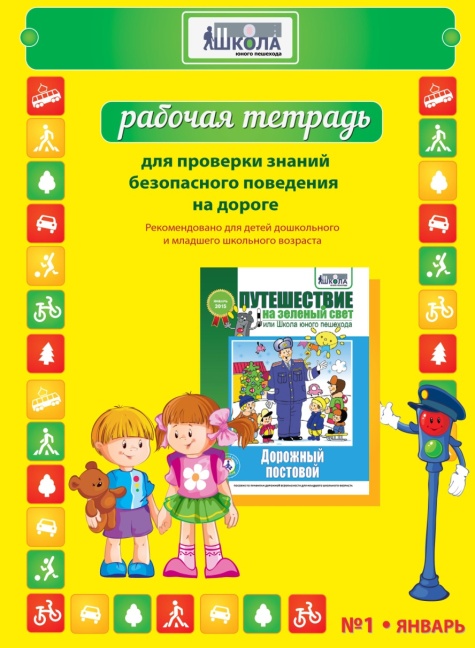 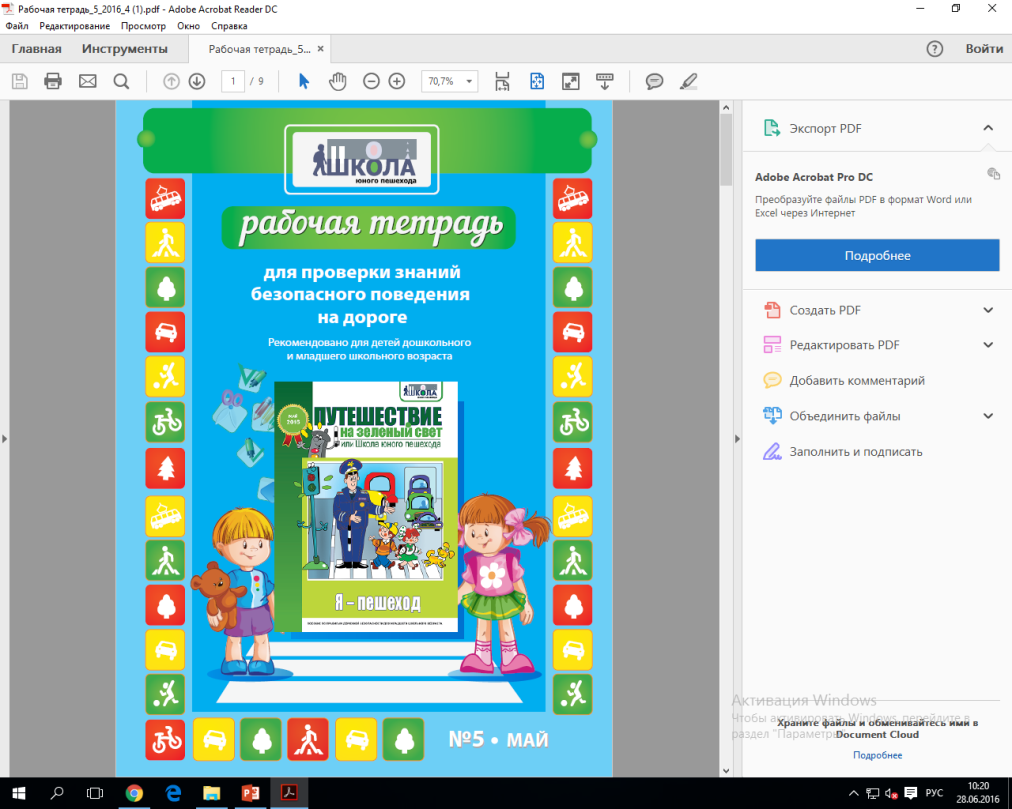 Обучайте своих детей вместе со «Школой юного пешехода» безопасному поведению на дороге и вблизи нее, чтобы избежать несчастных случаев.
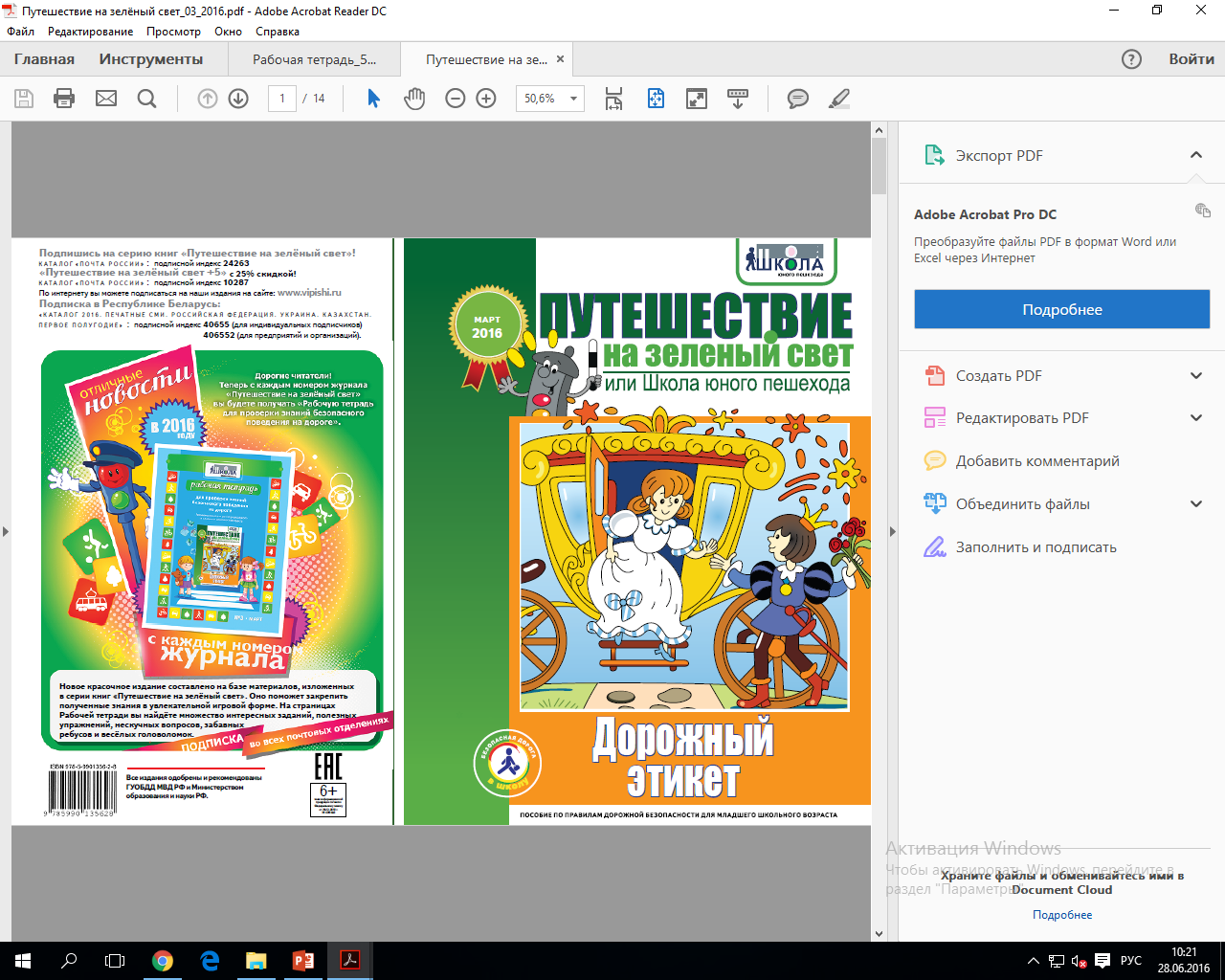 Подписной индекс по каталогу «Почта России» 
24263 – индивидуально,
10287 – коллективно, комплект из 5-ти изданий (с 25% скидкой) 
На сайте http://detibdd.ru/
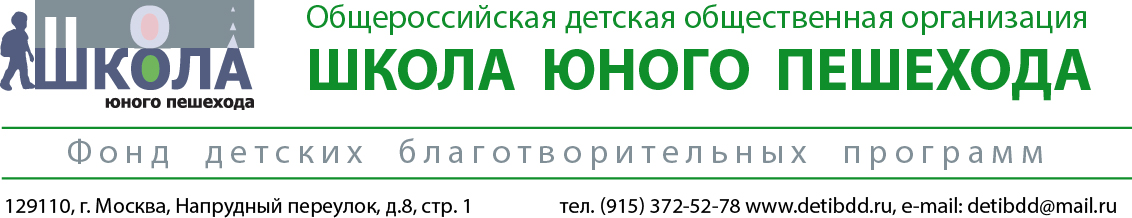 Ознакомьтесь с безопасным маршрутом ребенка в школу и проведите его по нему туда и обратно, обращая внимание на все опасности и дорожные ловушки. Купите ребёнку светоотражающие элементы и покажите своим примером важность соблюдения ПДД не только как пешеход, но и как водитель. Останавливайтесь в положенном месте, используйте детские удерживающие устройства.
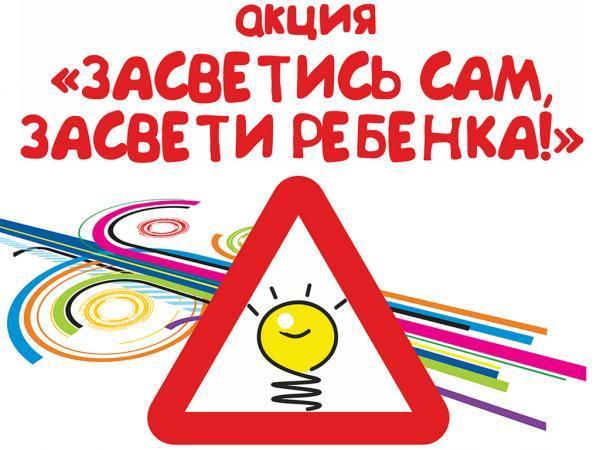 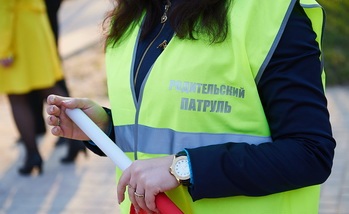 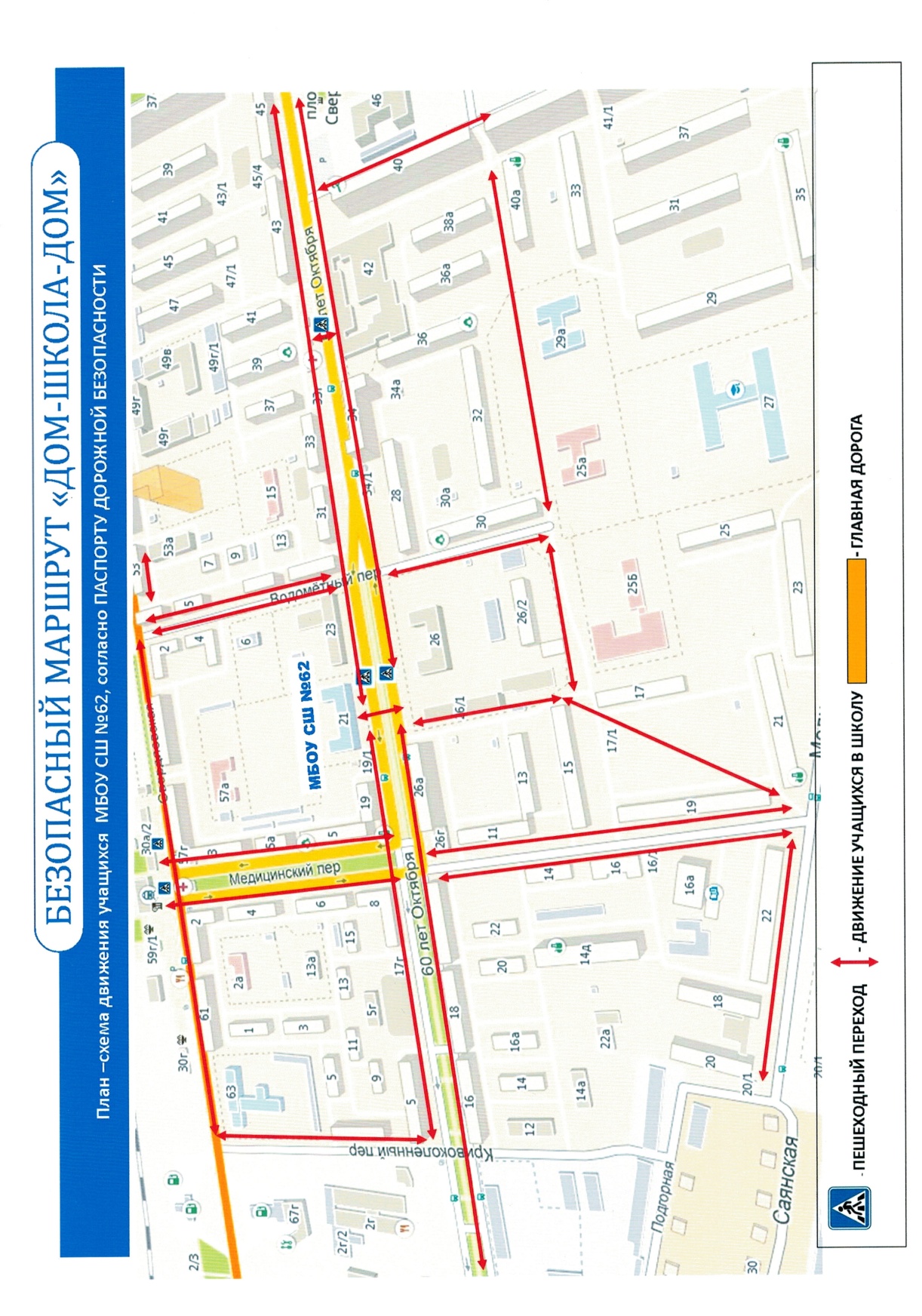 Создание родительского патруля в образовательном учреждении как средство профилактики ДТТ.
Можете ли вы стать участниками родительского патруля?Да, это можно делать по пути в школу, показывая своим личным примером как соблюдать правила дорожного движения.Но еще вы можете стать участником Родительского патруля , для этого вам понадобится потратить 2 часа времени в течении учебного года, но принести огромную пользу образовательному учреждению и ученикам в пропаганде ПДД и профилактики детского дорожно-транспортного травматизма. В каждом классе надо выбрать не менее 5 родителей, постоянно участвующих в родительском патруле по графику.
Основание
Цель создания
Родительский патруль создается в общеобразовательном учреждении из числа родителей, дети которых посещают данное образовательное учреждение, с целью защиты их прав и предупреждения правонарушений правил дорожного движения  и  детского дорожно-транспортного травматизма.
Решение родительского комитета
Под запись в протокол «Решено добровольно участвовать в акции «Родительский патруль» в течении учебного года по графику и руководствоваться в работе Положением о родительском патруле. Выделить из числа родителей – добровольцев класса 5 человек на время, определённое для акции.
Спасибо за вашу активность и внимание!